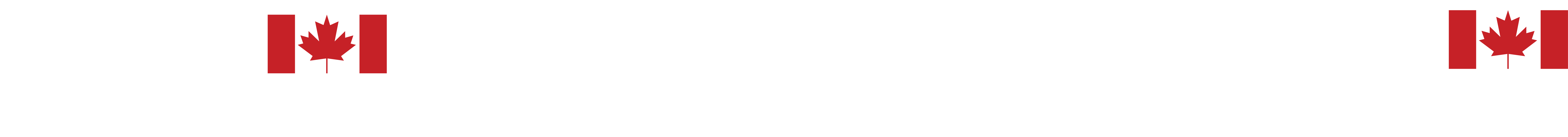 CAMPAGNE DE SENSIBILISATION CONTRE LA CONTREBANDE
www.contrabandawareness.com
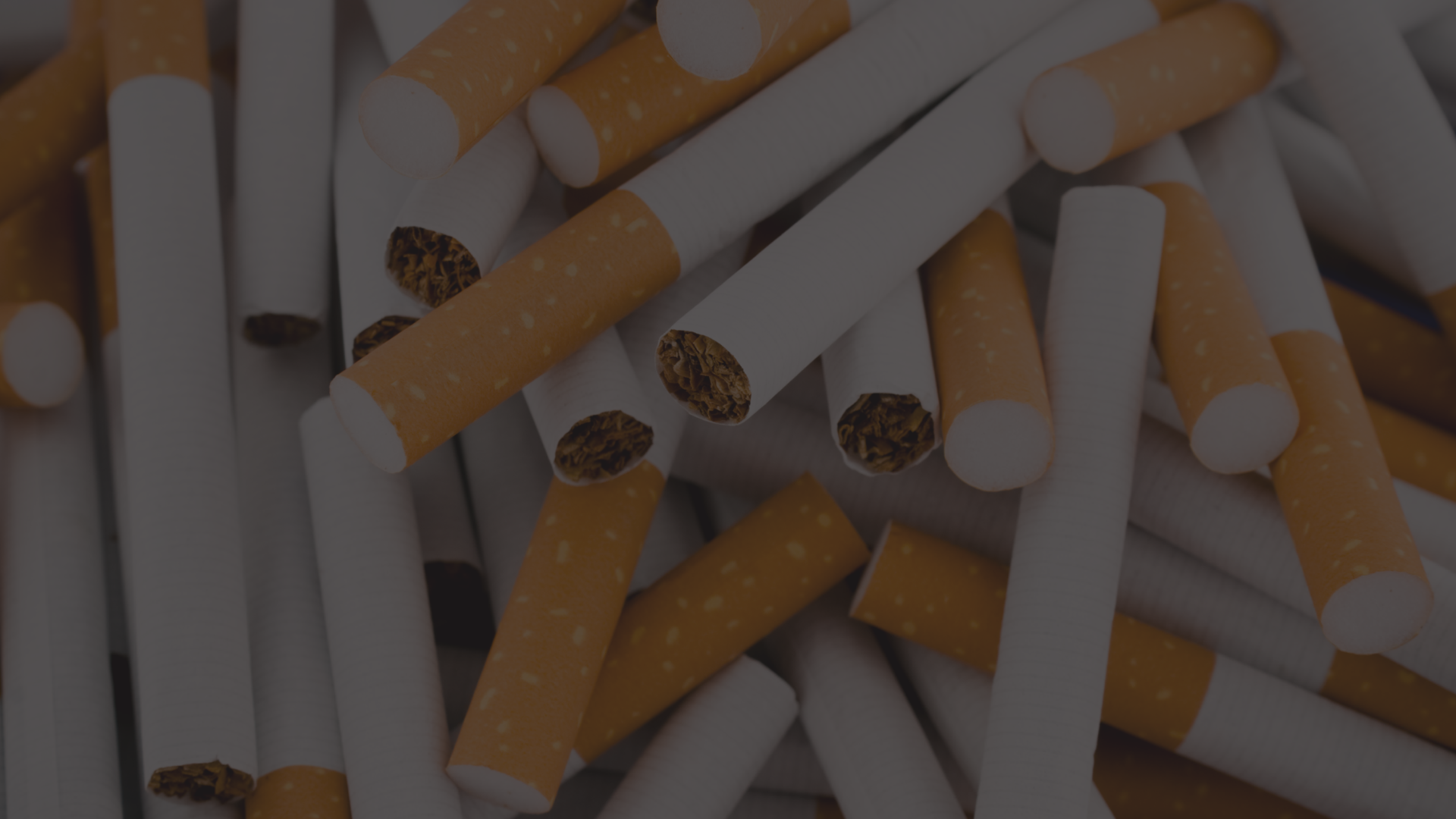 Le saviez-vous? 
LES CIGARETTES DE CONTREBANDE
Nuisent aux efforts visant à réduire le taux de tabagisme
Peuvent financer, grâce aux profits réalisés à la vente, d’autres activités criminelles telles que le trafic de stupéfiants et d’armes illégales
Entraînent une perte de revenus fiscaux pour le gouvernement.
En Ontario, une cigarette sur trois est illégale
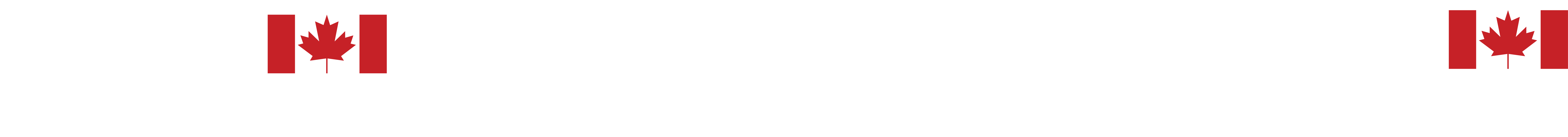 [Speaker Notes: La présence du tabac de contrebande en Ontario :
Nuit aux efforts du gouvernement visant à réduire les taux de tabagisme, puisque les cigarettes de contrebande peuvent être achetées pour quelques dollars; 
Peut générer des profits qui financent d’autres activités criminelles, y compris le trafic de stupéfiants ou l’achat d’armes illégales; 
Entraînent une perte de revenus fiscaux pour le gouvernement. En 2018, cela s’est traduit par une perte de 750 millions de dollars au niveau provincial; 
Le tabac de contrebande représente déjà plus d’un tiers (33,8 %) de la totalité du marché en Ontario. 
Tout renseignement au sujet du tabac de contrebande peut être rapporté de manière anonyme à Échec au crime, au 1-800-222-8477]
QUE PENSERAIT VOTRE ENFANT S’IL SAVAIT QUE VOUS FINANCEZ DES ACTIVITÉS CRIMINELLES?
[Speaker Notes: Le tabac de contrebande 
Mine les efforts du gouvernement visant à protéger les enfants et les jeunes contre les dangers du tabagisme, puisqu’ils peuvent se procurer des cigarettes de contrebande pour quelques dollars seulement;
Selon certaines estimations, plus d’une centaine d’organismes criminels à travers le Canada sont impliqués dans des activités en rapport au tabac de contrebande; 
Les profits résultant de l’achat de tabac de contrebande peuvent servir à financer des activités illégales graves, telles que le trafic de stupéfiants ou l’achat d’armes illégales.]
LE TABAC DE CONTREBANDE 
EST UN PROBLÈME CROISSANT QUI A DE GRAVES CONSÉQUENCES EN MATIÈRE DE SANTÉ ET DE SÉCURITÉ.
[Speaker Notes: L’usage négligent de cigarettes de contrebande est une des principales causes d’incendies et de blessures, selon le service d’incendie de la Ville de London, en Ontario, qui a commencé à établir des statistiques sur les incendies attribuables aux cigarettes de contrebande en 2018. 

En 2018, les chiffres font état de :
17 incendies;
Deux blessures graves;
1,6 million de dollars en dommages;
Liés à la cigarette de contrebande.]
LE TAUX DE COMBUSTION
SAVIEZ-VOUS QUE DE NOMBREUX INCENDIES SONT CAUSÉS PAR DES CIGARETTES DE CONTREBANDE?
[Speaker Notes: Des tests de combustion effectués par le service d’incendie de la Ville de London démontrent que les cigarettes conventionnelles s’éteindront d’elles-mêmes, tandis que les cigarettes de contrebande brûleront jusqu’au filtre;
Depuis 2005, toutes les cigarettes légales au Canada sont faites de matériaux à inflammabilité réduite, et s’éteignent donc d’elles-mêmes lorsque vous cessez de les fumer.  
Les cigarettes de contrebande, en revanche, brûlent jusqu’au filtre.]
EN UN AN SEULEMENT, LA GRC A SAISI ENVIRON 598 000 CARTONS OU SACS NON MARQUÉS DE CIGARETTES DE CONTREBANDE.
[Speaker Notes: Tout récemment, à Napanee, la Police provinciale de l’Ontario a trouvé coupable un citoyen du Québec en vertu de la Loi de la taxe sur le tabac en Ontario.
La police a appréhendé cet individu le lundi 15 janvier 2019 vers 12h45 de l’après-midi alors qu’il roulait sur l’autoroute 401 en direction ouest. 
Ils ont déclaré avoir trouvé dans son véhicule 296 caisses de cigarettes illégales, soit environ 2,96 millions de cigarettes. 
La police a saisi le véhicule, ainsi que plusieurs milliers de dollars en argent comptant.]
SI VOS CIGARETTES NE PORTENT PAS UNE ESTAMPILLE DE TABAC, 
ELLES SONT ILLÉGALES!
[Speaker Notes: En vertu de la Loi de la taxe sur le tabac, sauf autorisation contraire, la loi interdit l’achat, la possession ou la distribution de toute quantité de cigarettes illégales, ou de tout produit du tabac non imposé. Ces produits sont considérés comme du tabac de contrebande.
Les cigarettes vendues dans des sacs de plastique transparents sont illégales. 
Les cigarettes vendues dans des emballages qui ont une bandelette d’arrachage autre que l’estampille de tabac fédérale de l’Ontario sont considérées comme des cigarettes illégales.]
SI VOUS ÊTES EN POSSESSION DE CIGARETTES ILLÉGALES, VOUS POURRIEZ ÊTRE PASSIBLE D’UNE AMENDE POUVANT ATTEINDRE 10 000 $, PLUS TROIS FOIS LE MONTANT DES TAXES AINSI QUE DES SANCTIONS CIVILES, OU D’UNE PEINE DE PRISON POUVANT ATTEINDRE CINQ ANS.
Si vous disposez de renseignements au sujet du tabac de contrebande, vous pouvez les rapporter de façon anonyme à Échec au Crime au :

1.800.222.TIPS 1.800.222.8477
www.contrabandawareness.com
[Speaker Notes: Préférablement, tout renseignement au sujet d’un crime ou d’activités criminelles doit être rapportée à la police. 
Toutefois, il arrive que des gens craignent d’aller à la police, de peur de représailles, parce qu’ils ont des inquiétudes sur leur propre sécurité, ou parce qu’ils se trouvent à proximité de l’acte criminel sans y être impliqué. Certaines personnes ne veulent pas témoigner dans le cadre d’un procès, mais veulent néanmoins bien agir. 
Échec au Crime peut alors vous servir de voix. Votre tuyau demeurera anonyme. Échec au Crime n’a pas d’afficheur indiquant la provenance des appels.
Votre anonymat est protégé par la jurisprudence de la Cour suprême du Canada.]